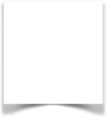 نشاط
أدوات
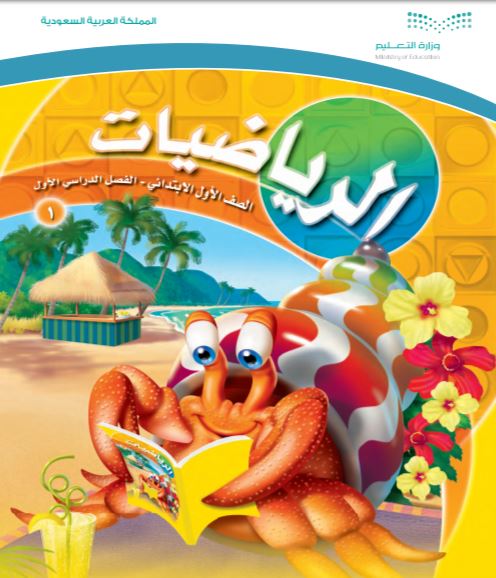 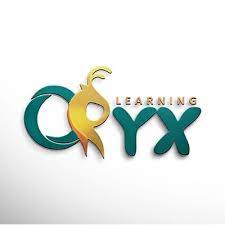 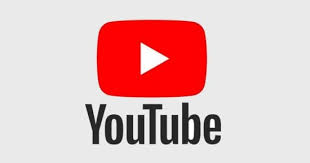 الفصل العاشر
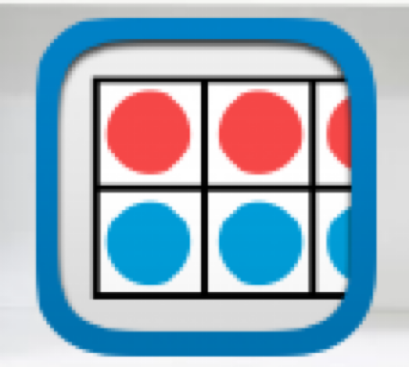 القياس
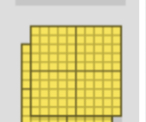 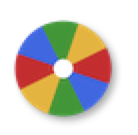 (١٠-٥) مقارنة السعات وترتيبها
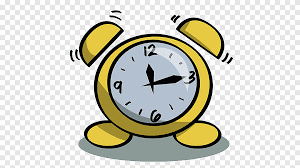 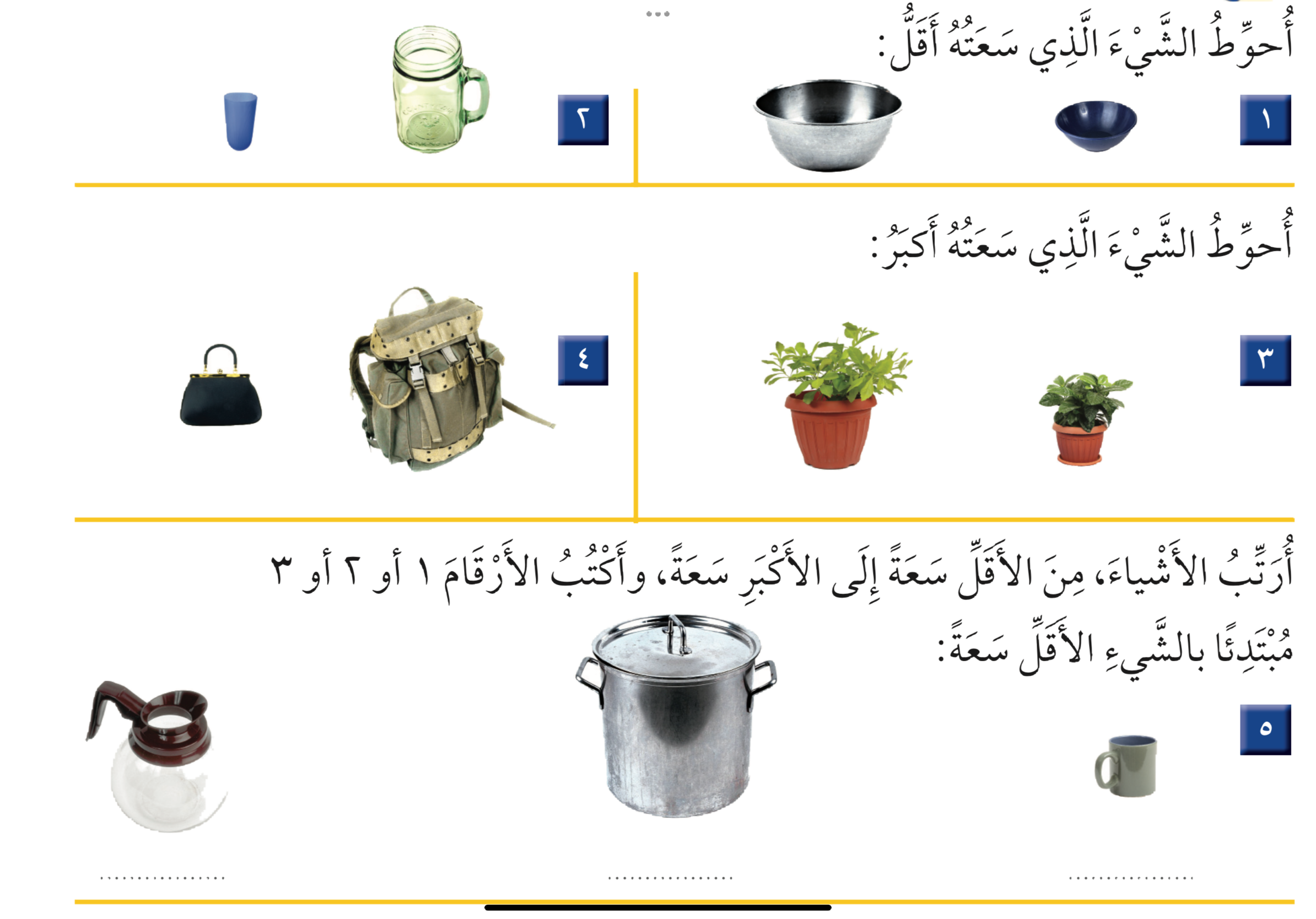 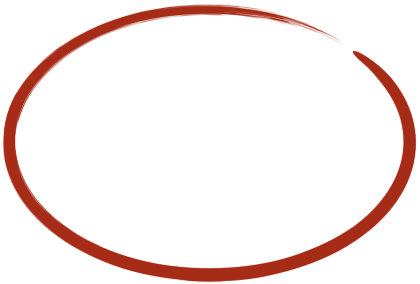 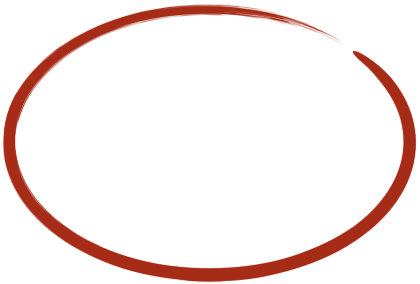 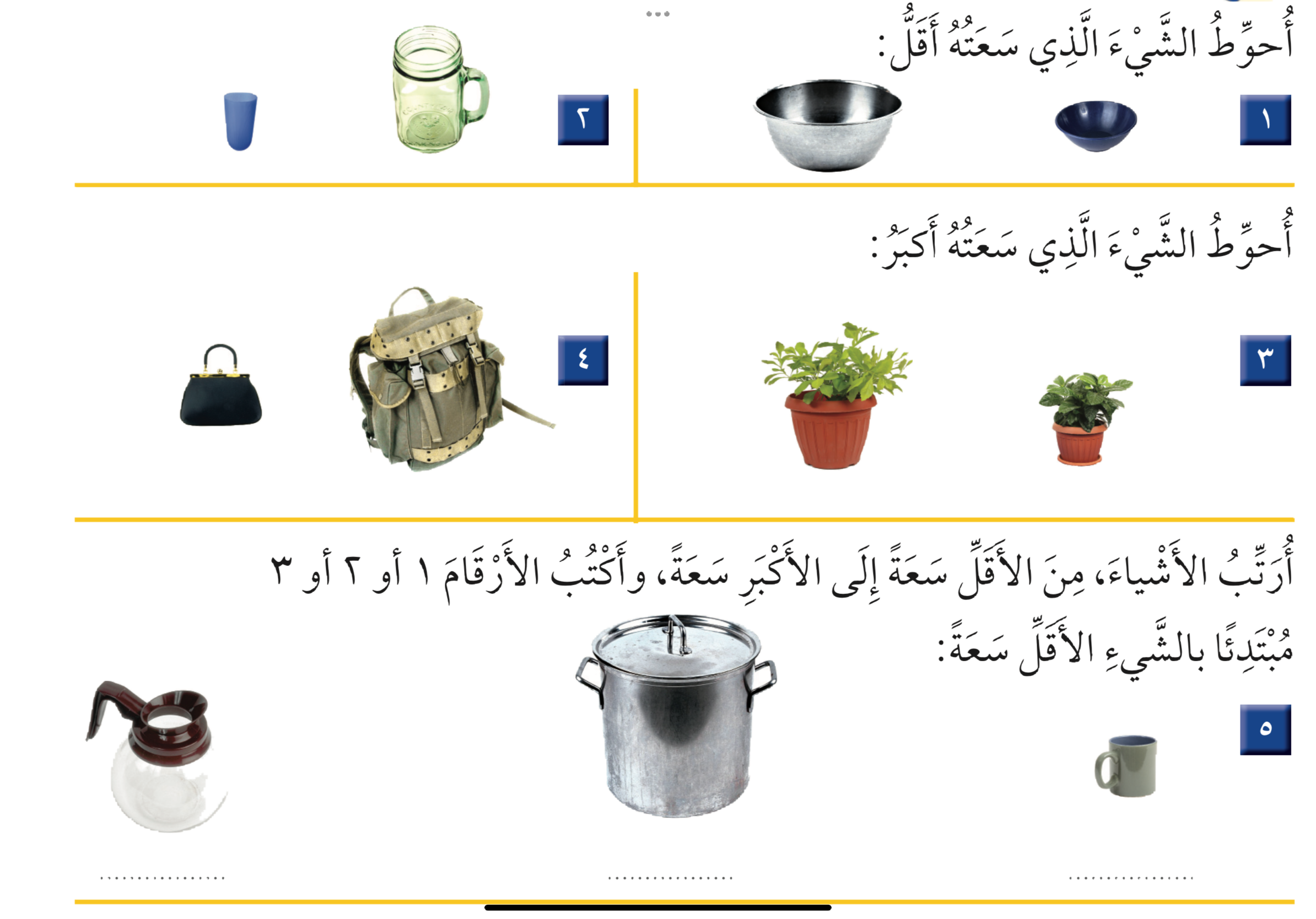 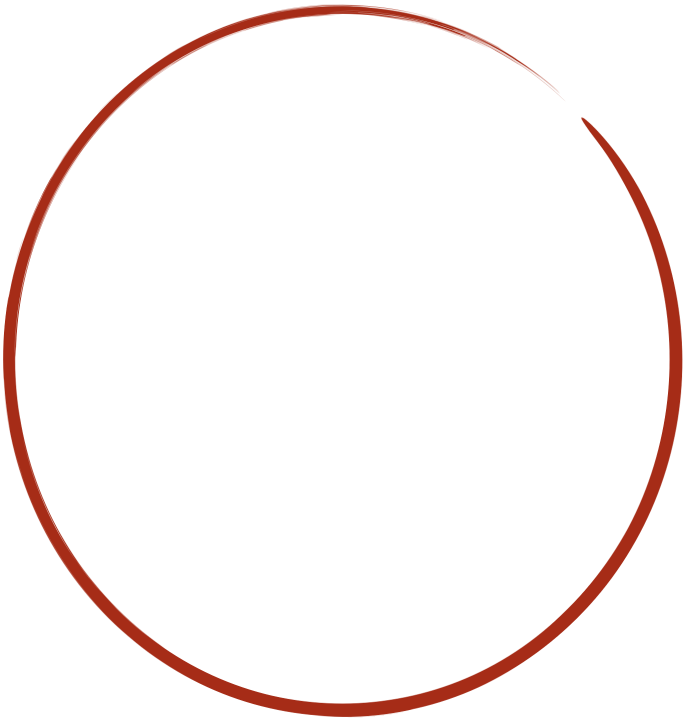 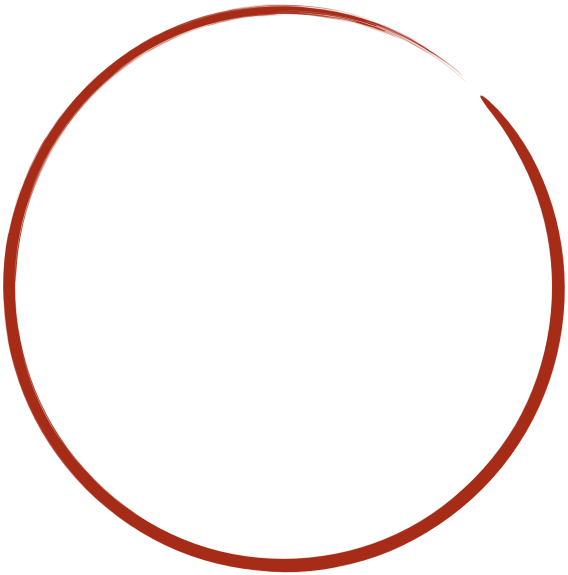 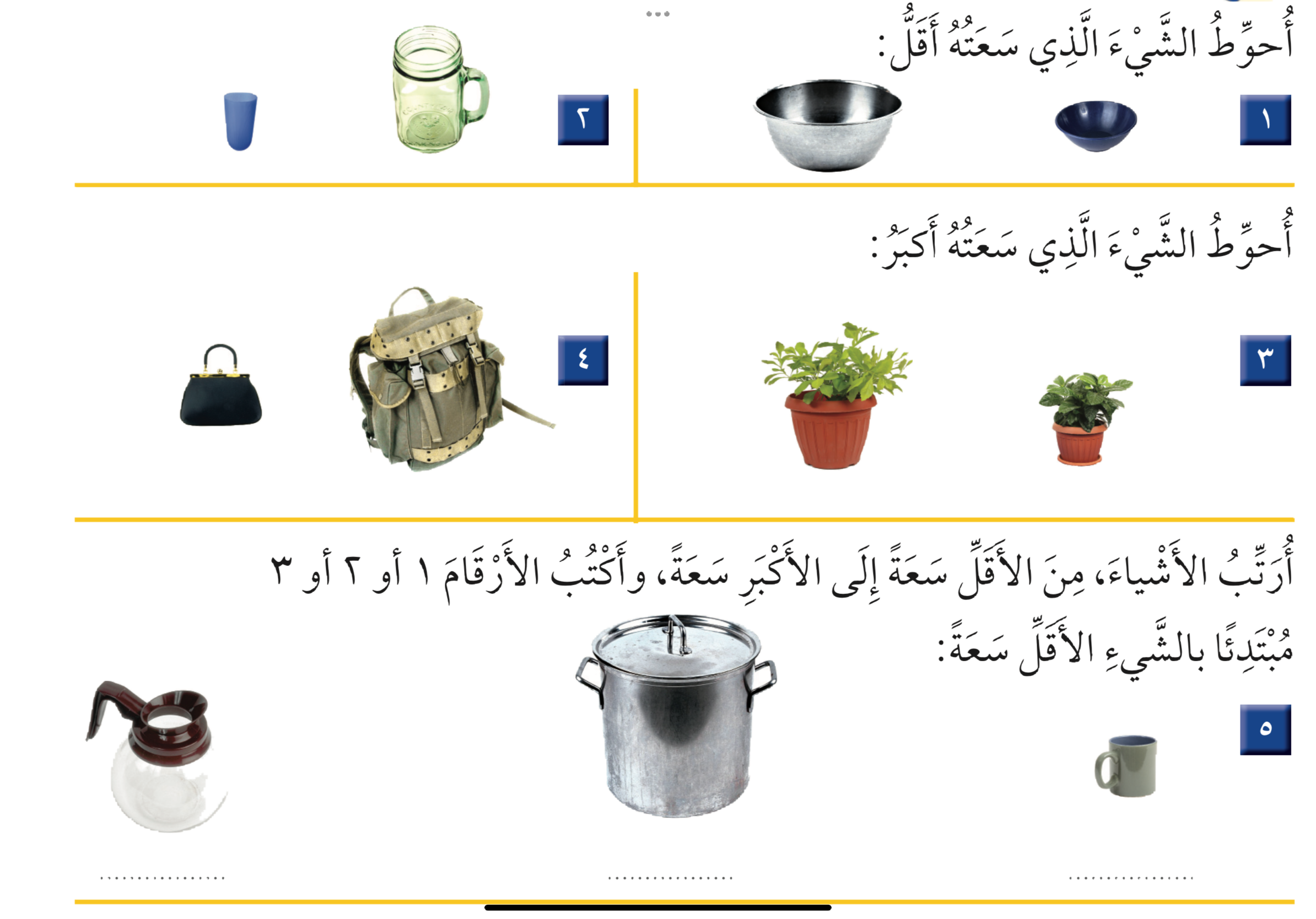 ١
٢
٣
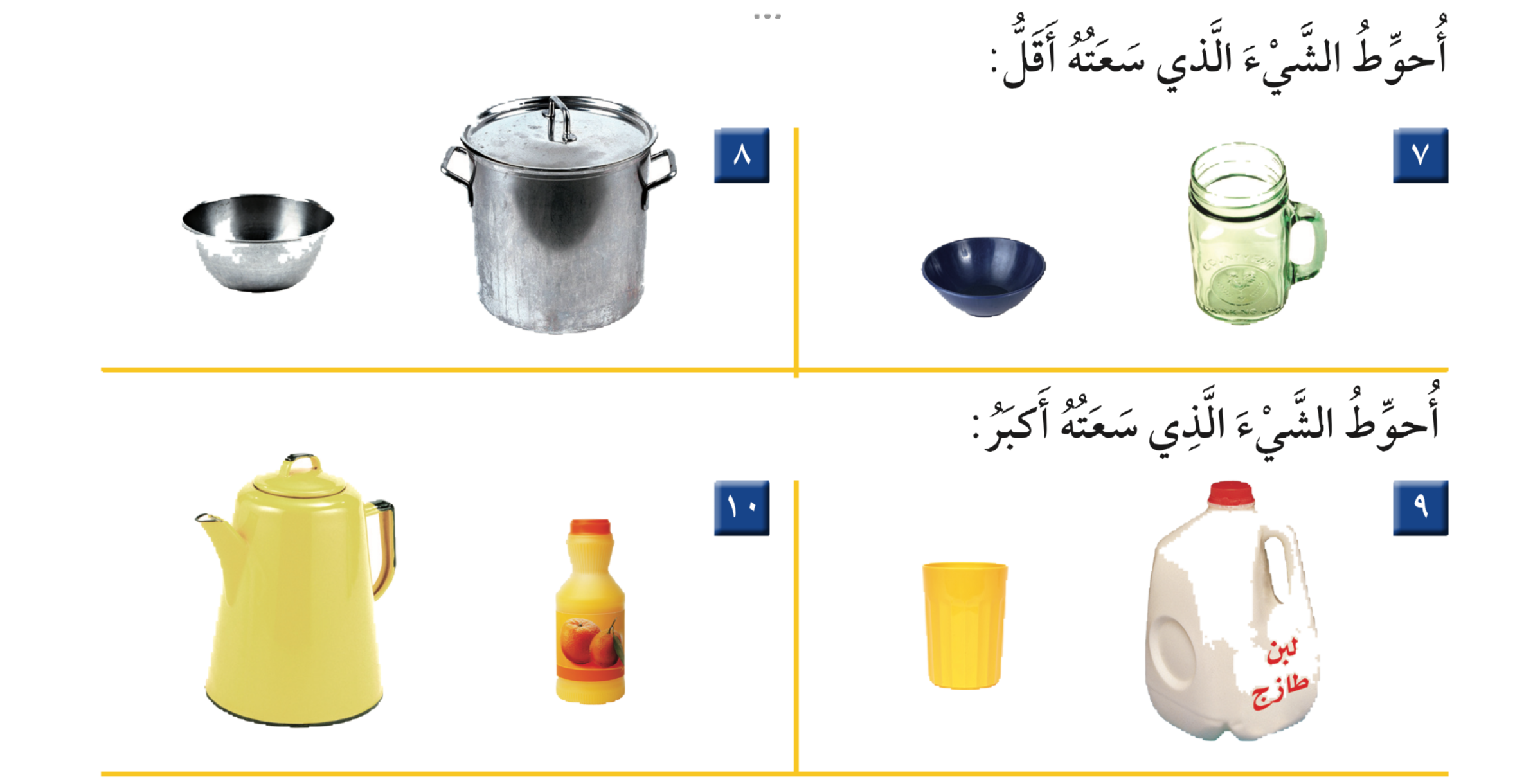 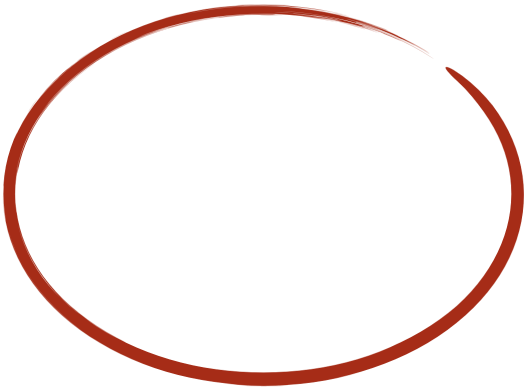 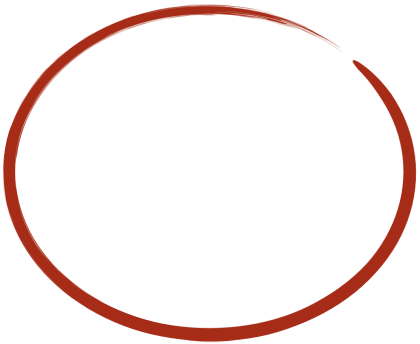 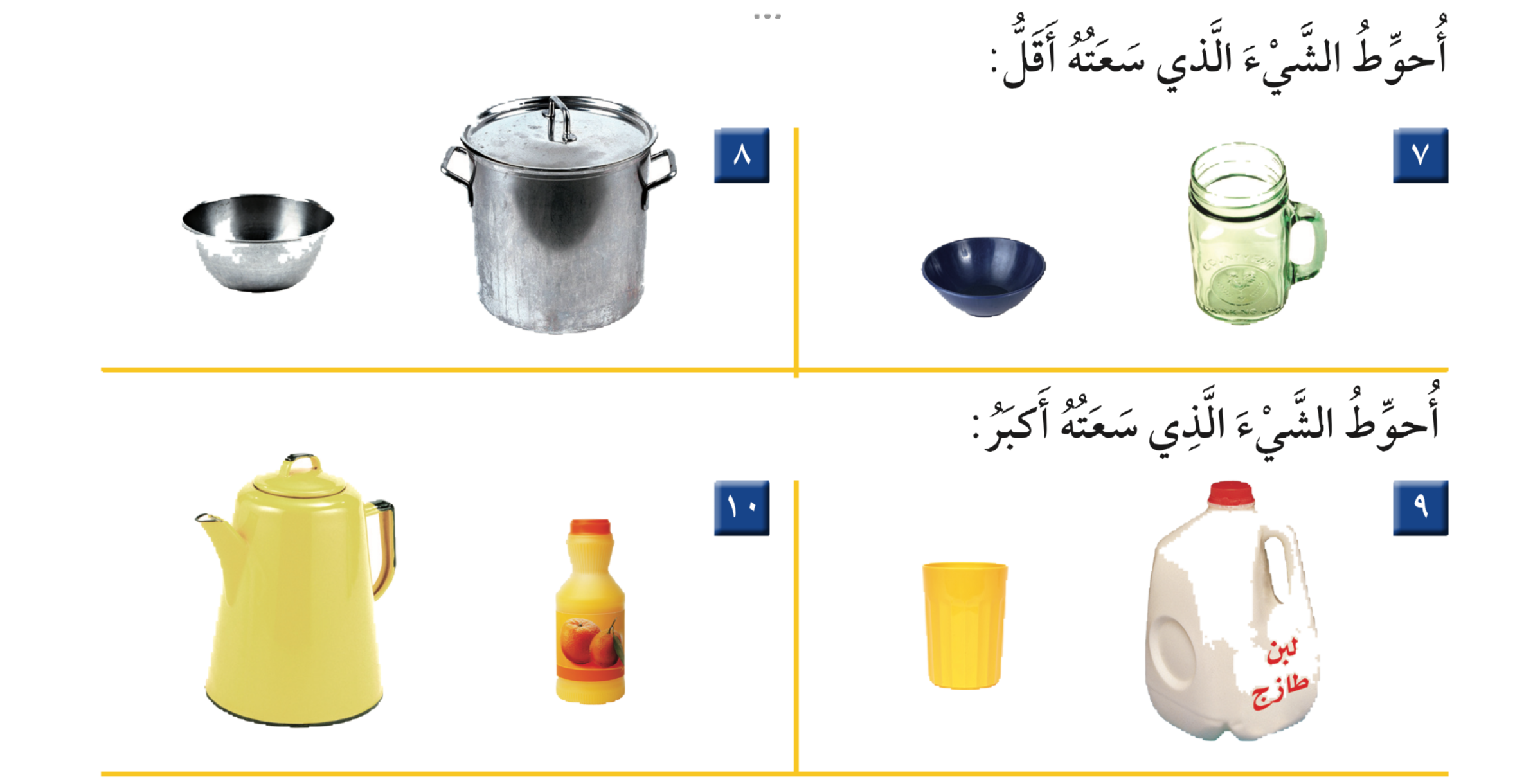 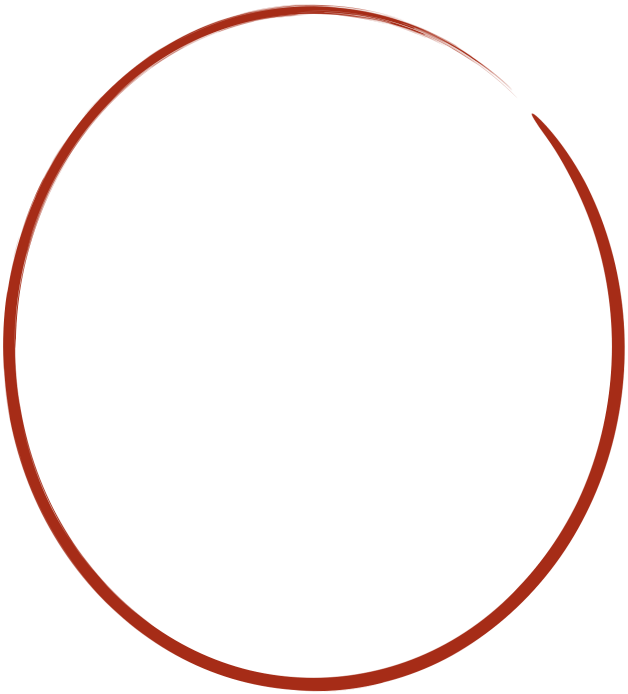 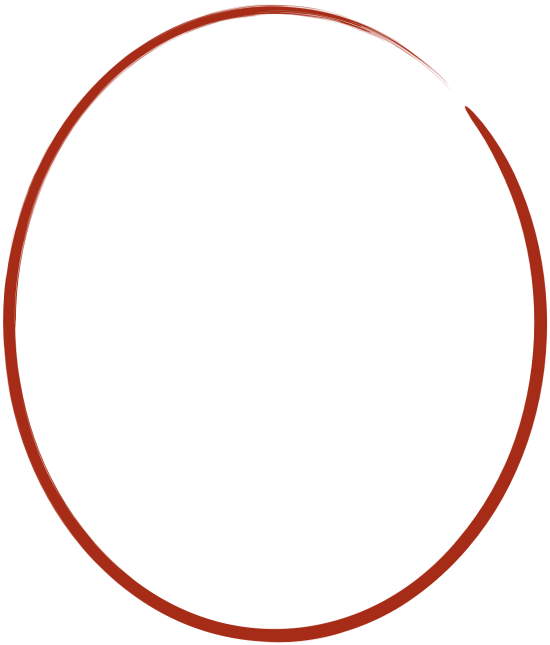 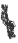 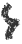 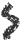 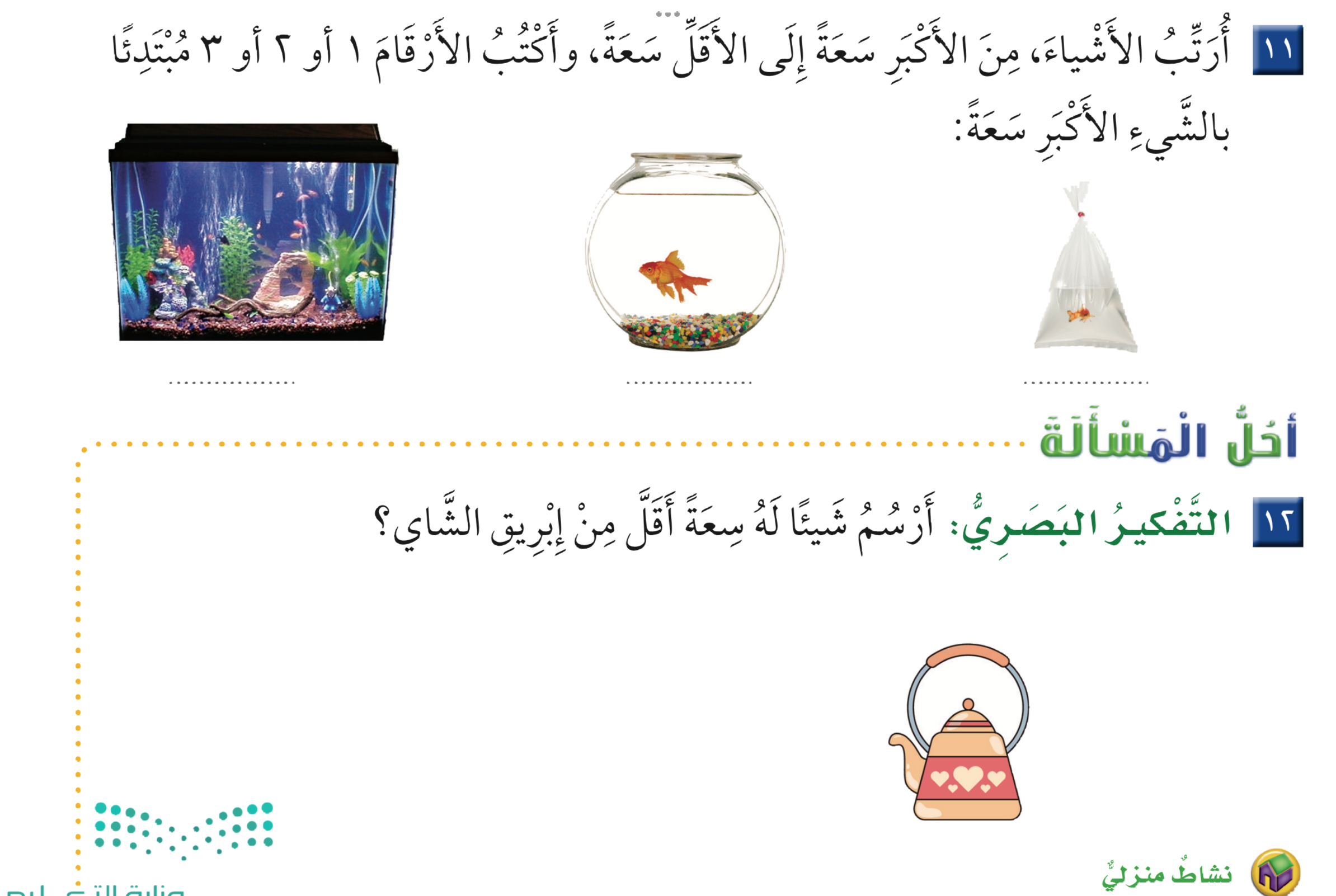 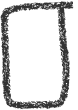 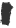 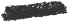 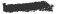 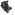 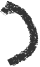 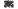 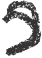 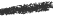 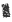 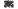 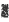 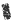 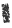 ١
٣
٢
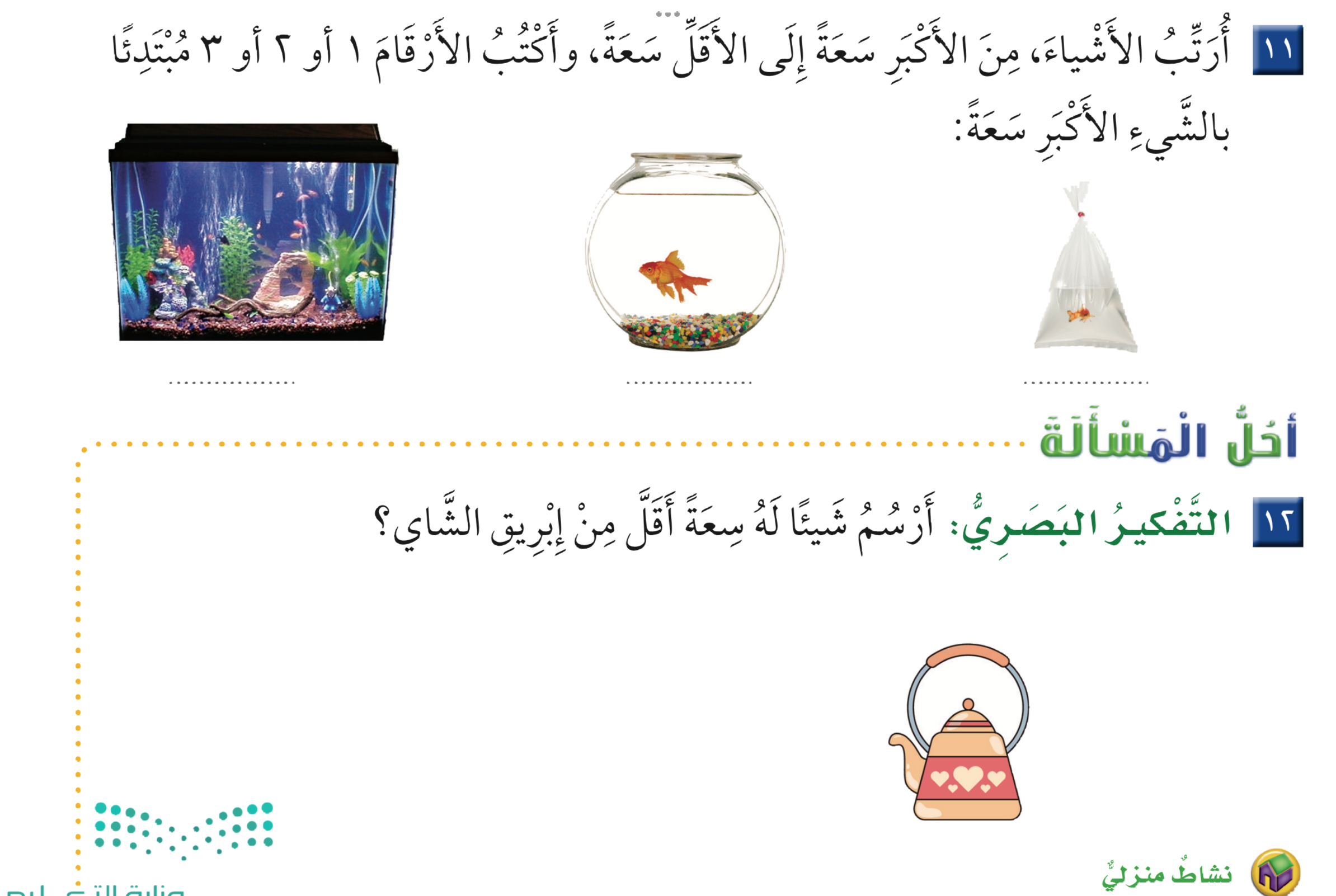